An argument for the Use of digital slr cameras for amateur astro-photographers, with a collection of images
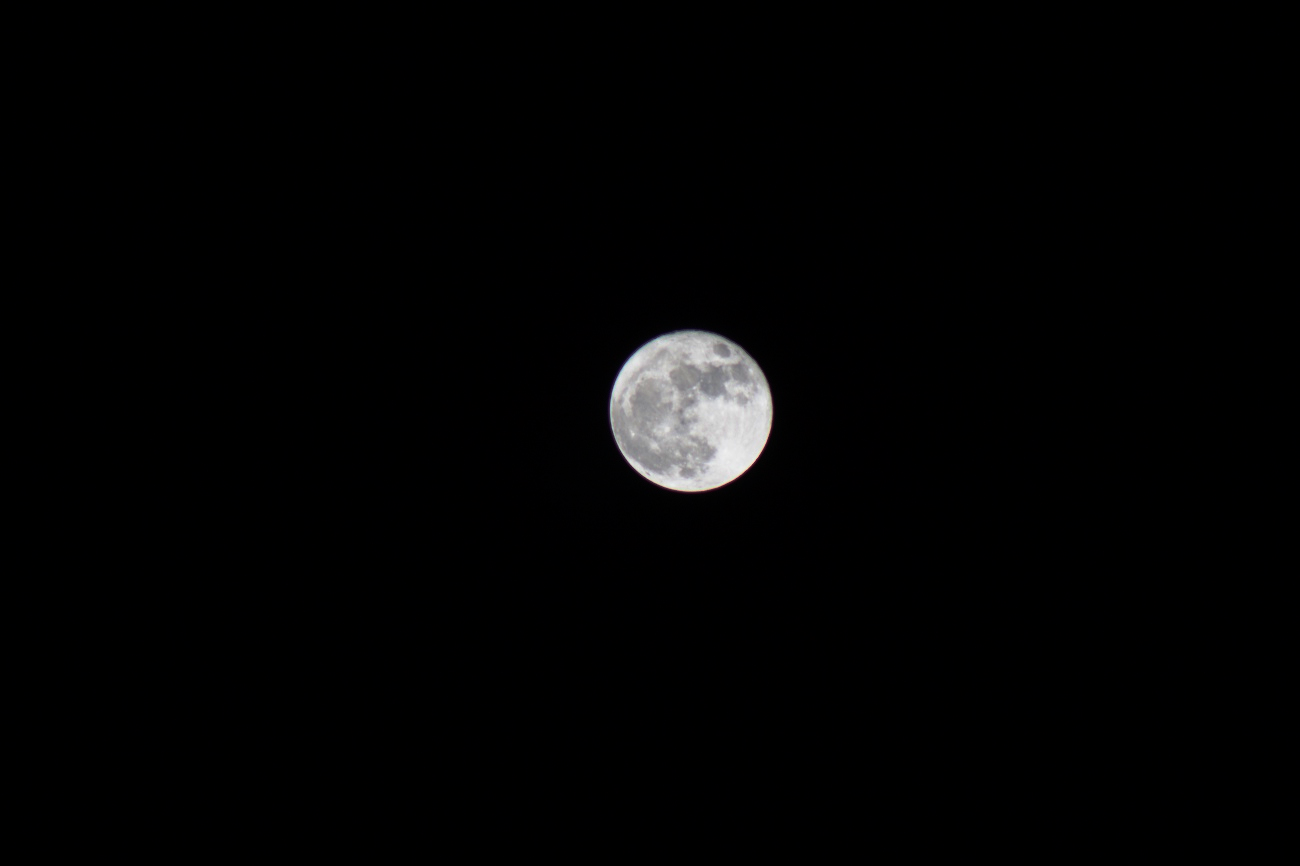 Samantha Steelman
Dec 1, 2016
CCDs are the more appropriate tool for scientific work and imaging of very faint/distant objects, but cost more in time and money.
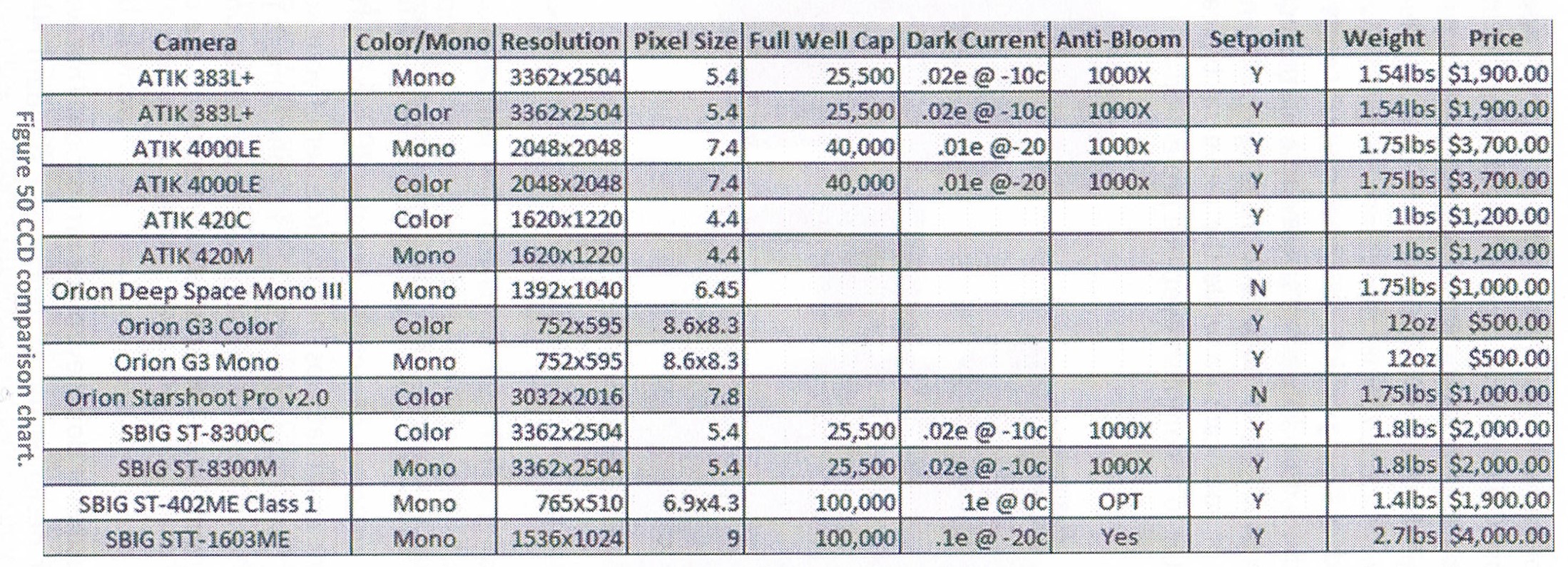 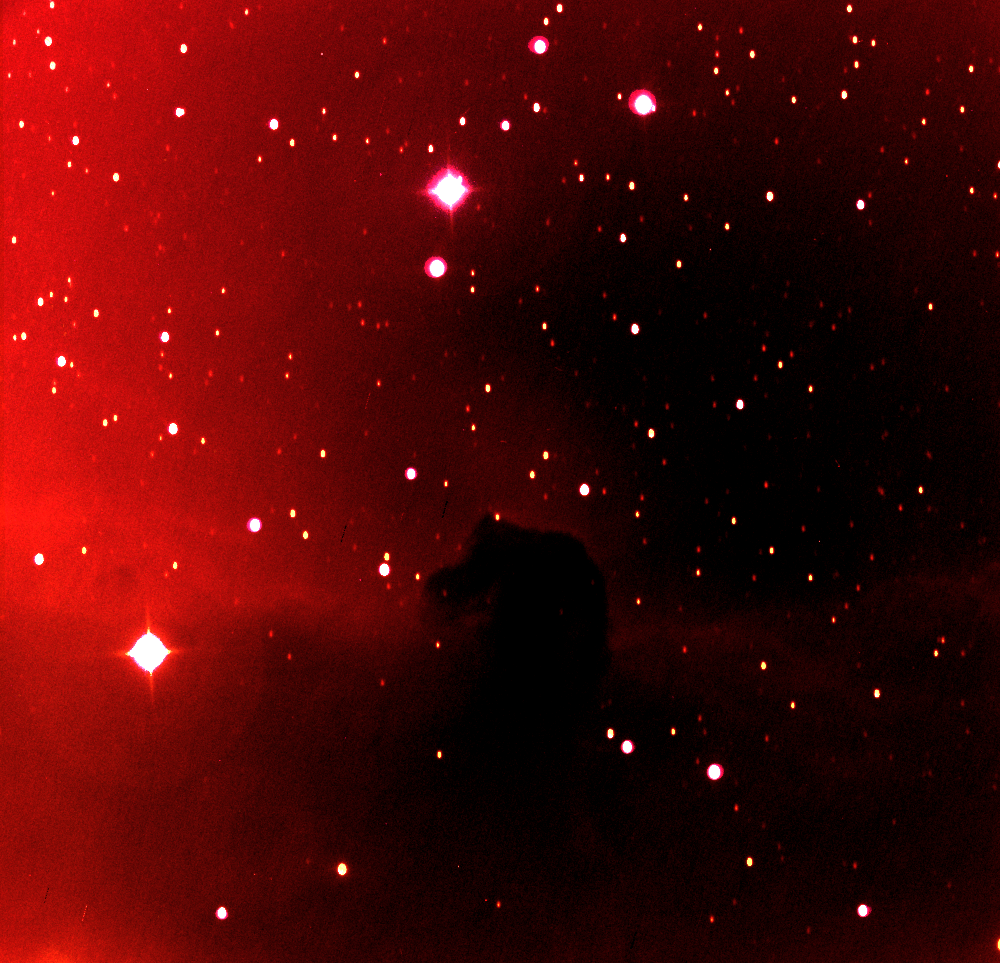 Table 1. Copied from Allan, H. (2013). Getting Started: Long Exposure Astrophotography (p. 75). Huntsville, Tx: Allan Hall.
Horsehead Nebula. 11.13.2016, CCD,  20” tele, Skyview Obs
DSLR cameras use an optical design with a reflex mirror that opens and closes opposite the shutter to view/capture the image
https://i.imgur.com/Pgt1Y.jpg
Lens
Reflex Mirror
Matte focusing screen
Pentaprism
Eyepiece
Focal Plane Shutter
Sensor
Using a camera allows more control of the user’s budget and versatility of use.
You can capture beautiful images with little more than a camera and a sturdy tripod.
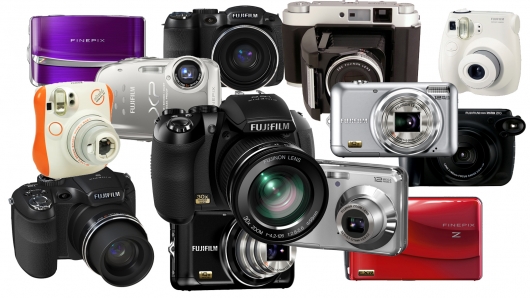 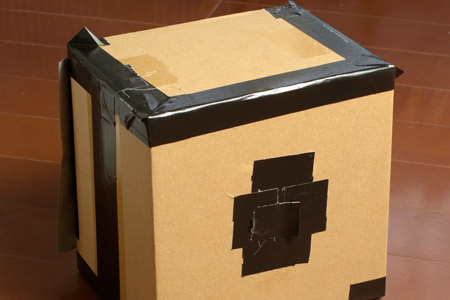 http://www.diyphotography.net/files/images/3/pinhole_janne_in_osaka_0.jpg
http://images.gizmag.com/hero/fujifilm-pma-2010.jpg
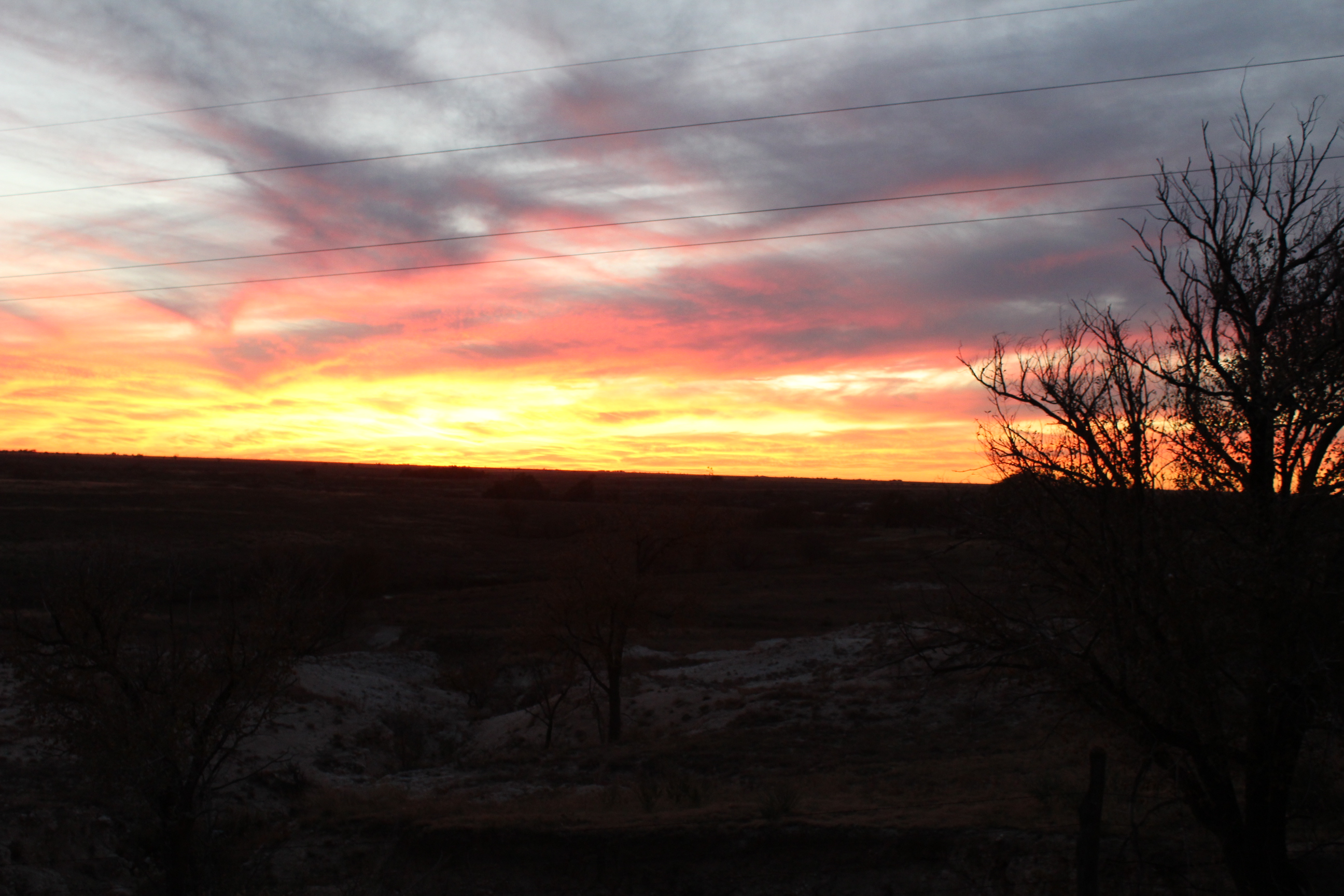 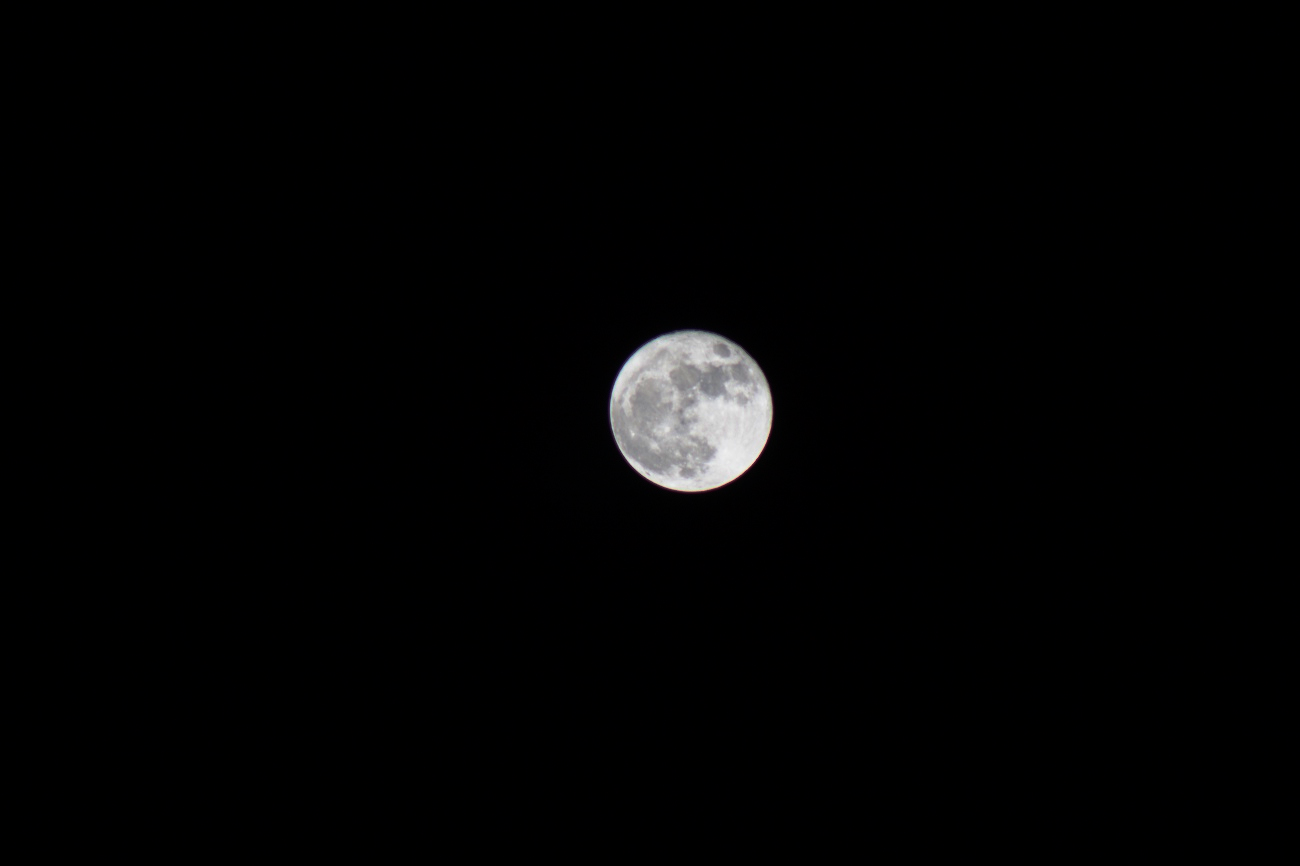 Full Moon, 11.14.2016. Canon, 100iso, 6/125s, 75-300mm lens, Skyview
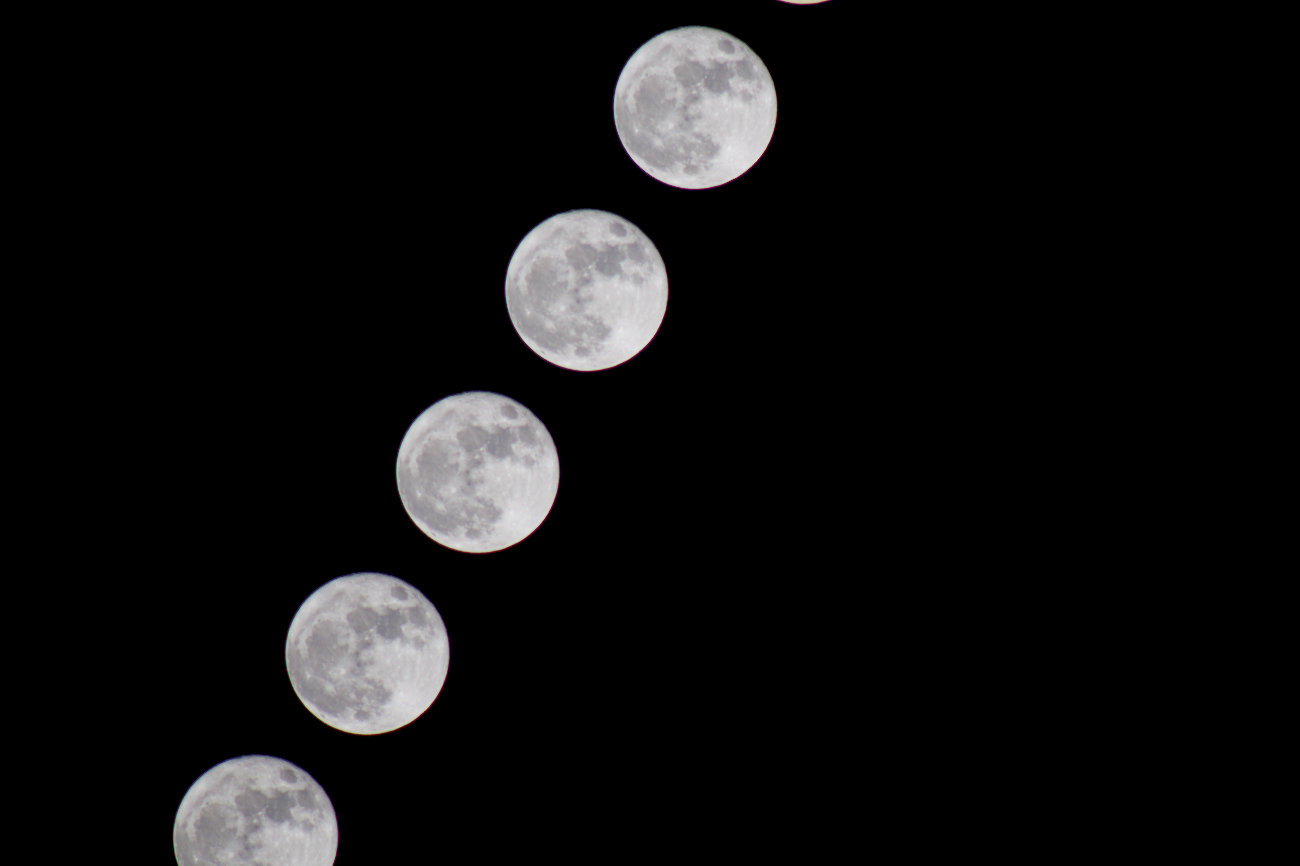 Full Moon Path 11.14.2016, Canon 75-300mm lens, 100iso 1/125s, Skyview Obs
DSLR cameras can give beginners experience in how exposure and the amount of light entering the sensor can affect an image
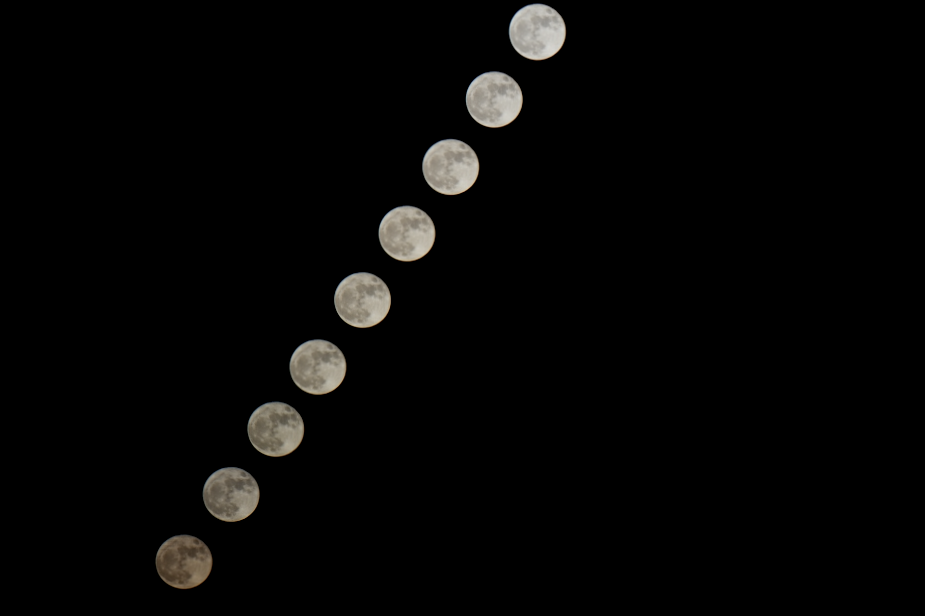 One can capture beautiful images with nothing but a camera and a sturdy tripod:
Full Moon Rising, 11.14.16, Canon 18-55mm lens, 100iso-3/125s, 200iso-3/125s, Skyview Obs
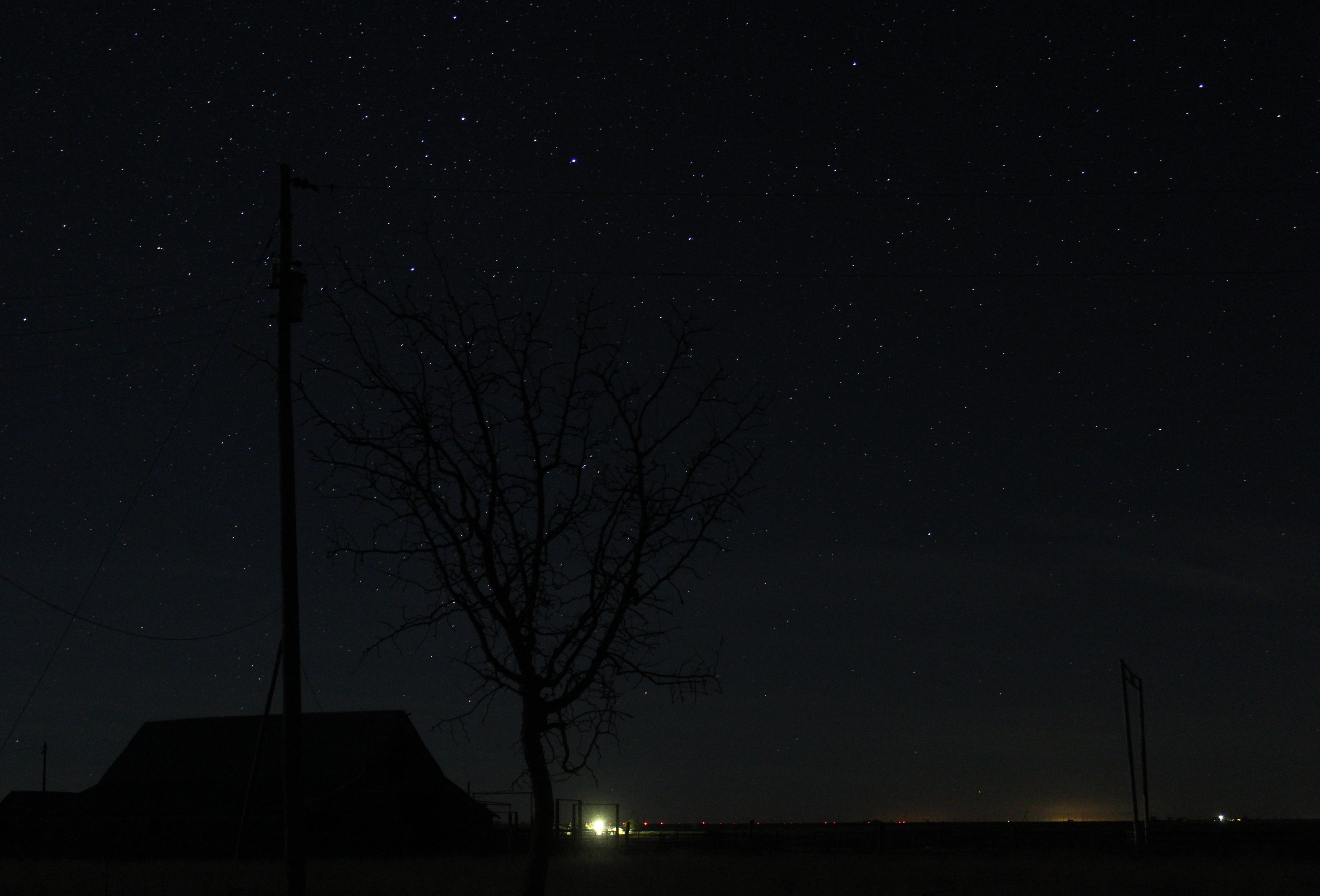 Tulia Barn 11.21.2016, Canon 18-55mm lens, 1600iso, 10s. Tulia, Tx
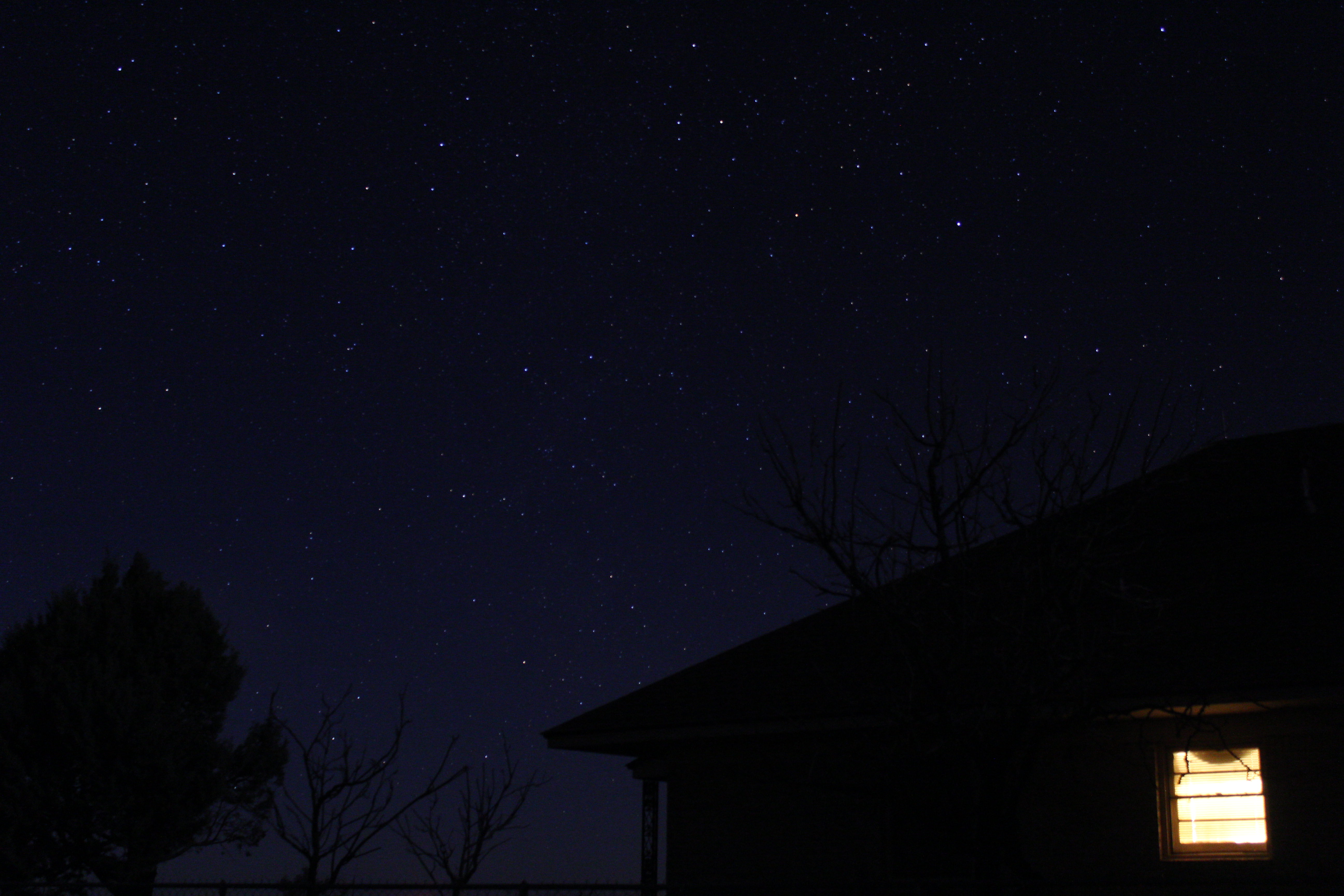 Farm House Sky 11.21.16, Canon 18-55mm lens, 1600iso, 10s. Tulia, Tx
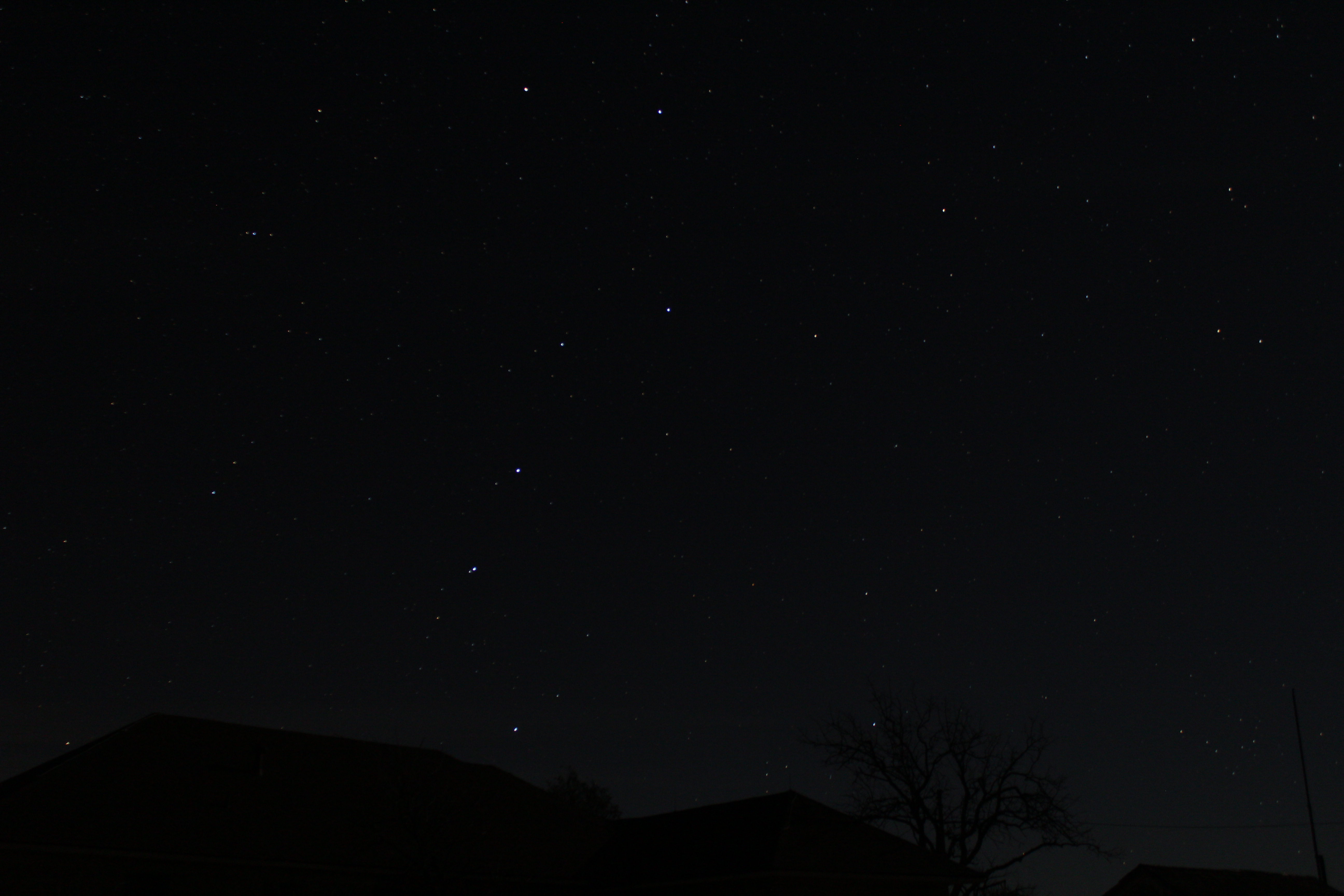 Big Dipper Over Farm House 11.21.16, Canon 18-55mm lens, 800iso, 15s. Tulia, Tx
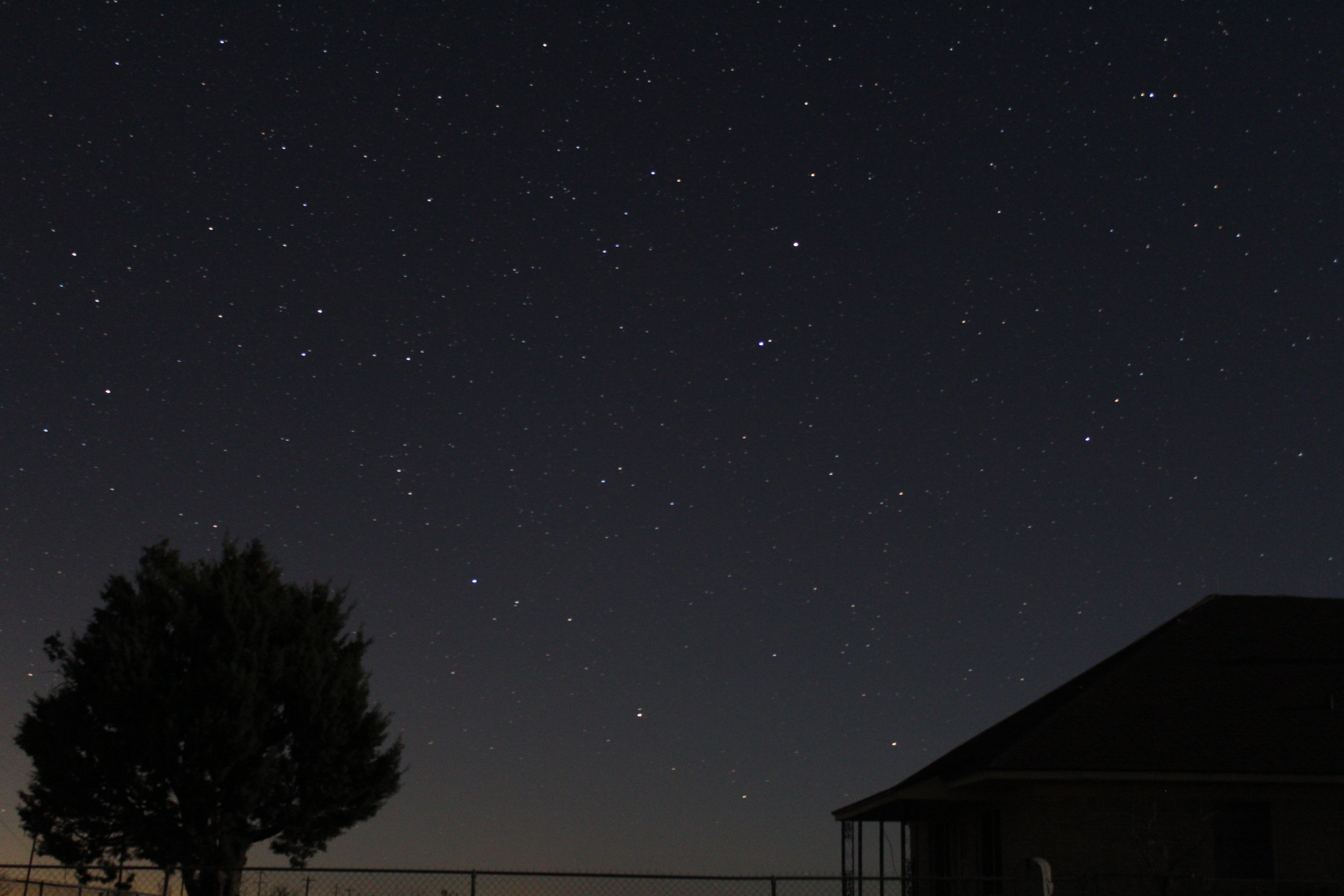 Northern Sky 11.21.2016, Canon 18-55mm lens, 1600iso, 30s. Tulia, Tx
DSLRs give amateur astronomers a cost effective opportunity to learn and grow with their craft.
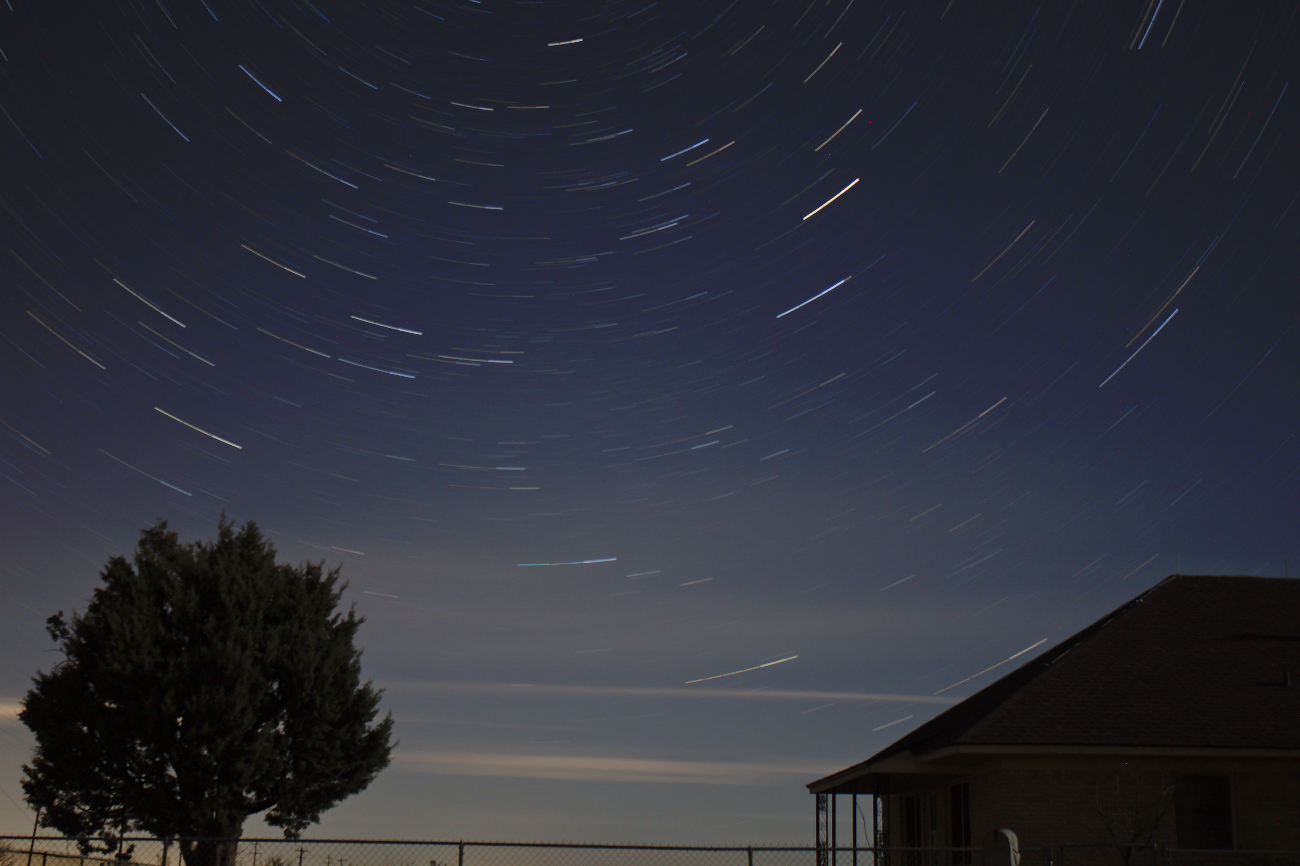 Questions?
Tulia Trails 11.21.16, Canon 18-55mm lens, 100iso, 1800s. Tulia, Tx